Infant Reflexeslecture Three
Clinical Application Child Health Nursing
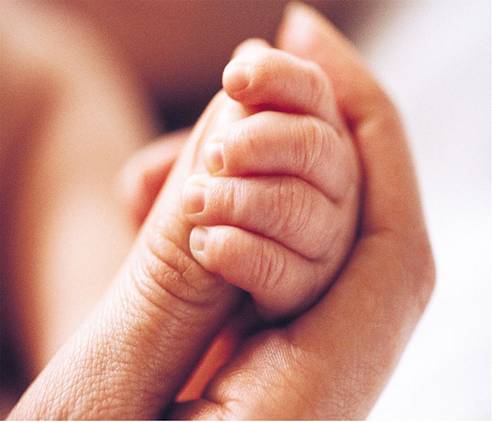 1
What are Infant Reflexes?
A reflex is an involuntary muscle reaction to a certain type of stimulation. 

Occur subcortically (below the level of the higher brain centers)

Newborns’ reflexes to evaluate neurological function and development
2
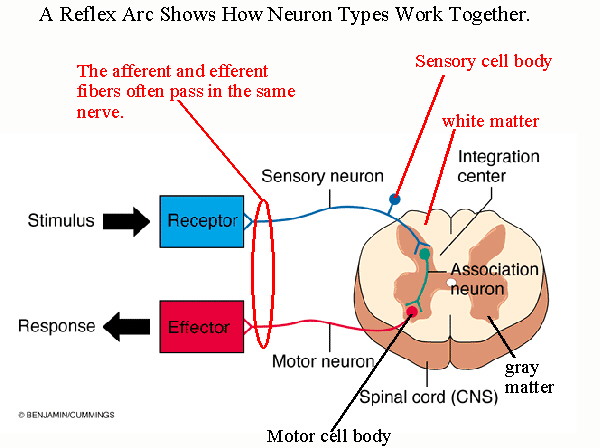 3
Infant vs. Lifespan Reflexes
Most “infant” reflexes do not last beyond the first year.

Infant reflexes may not completely disappear.
May be inhibited by maturing CNS. 
May be integrated into new movements.

Reflexes that are called “lifespan” reflexes.
4
Palmar Grasp
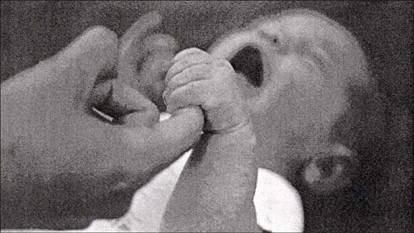 5
Sucking
http://newborns.stanford.edu/PhotoGallery/SuckingReflex1.html
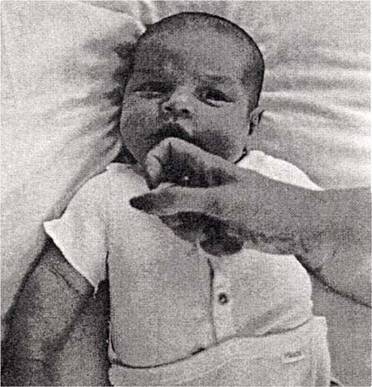 6
Rooting
http://newborns.stanford.edu/PhotoGallery/RootingReflex2.html
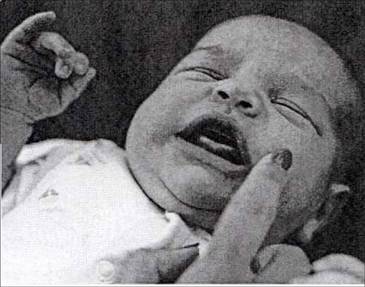 7
Moro
8
Moro
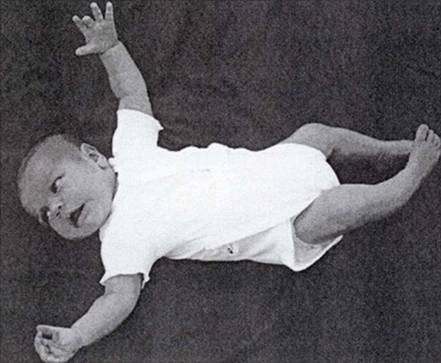 9
Startle
10
Tonic Neck
http://newborns.stanford.edu/PhotoGallery/ATNReflex1.html
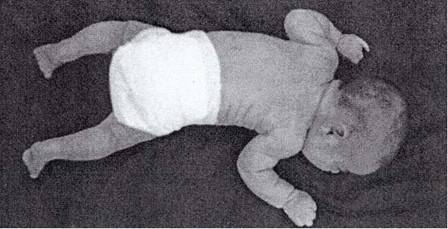 11
Plantar Grasp
http://newborns.stanford.edu/PhotoGallery/FootGraspReflex1.html
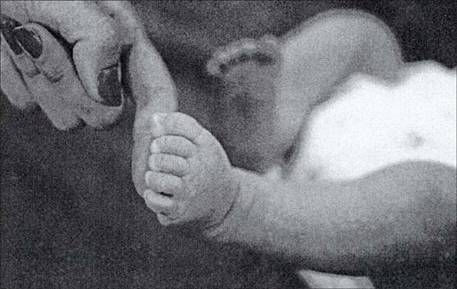 12
Babinski
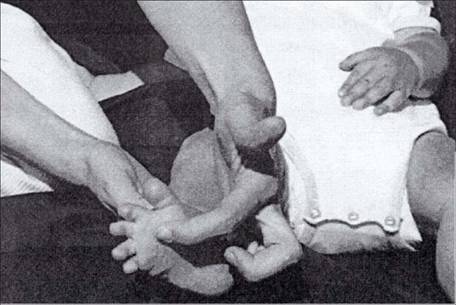 13
Stepping
http://newborns.stanford.edu/PhotoGallery/StepReflex1.html
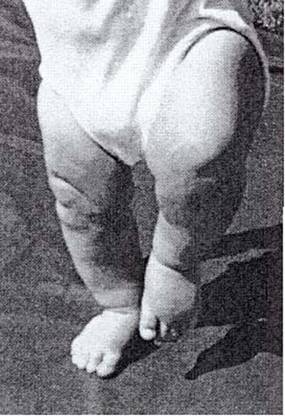 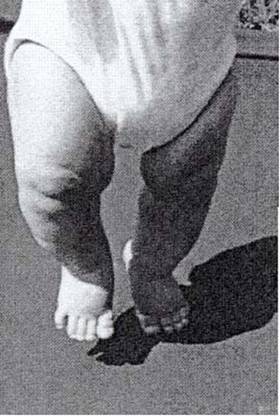 14
Crawling
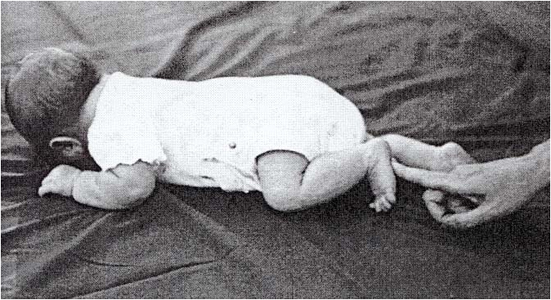 15
Pull Up
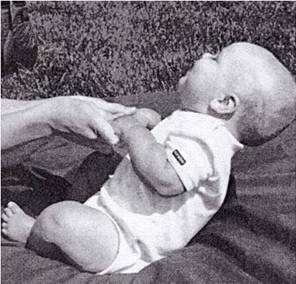 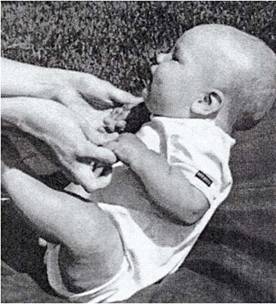 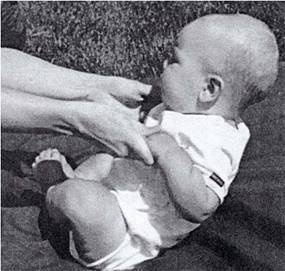 16
Eyes reflex
Blinking or corneal reflex Infant blinks at sudden appearance of a bright light or at approach of an object toward cornea, persists throughout life
Papillary: Pupil constricts when a bright light shines toward it, persists throughout the life.
17
Nose:
Sneeze: spontaneous response of nasal passages to irritation or obstruction persists throughout life.
Glabellar: tapping briskly on glabella (bridge of nose) causes eyes to close tightly
18
Mouth & throat
Gag: stimulation of posterior pharynx by food, suction, or passage of a tube causes eyes to close tightly.
19
Mouth & throat
Yawn: spontaneous response to decreased oxygen by increasing amount of inspired air persists throughout life.
Cough: irritation of mucous membranes of larynx or tracheobronchial tree causes coughing persists throughout life, usually present after first day of birth.
20